Jonah Chapter 4
JONAH'S ANGER AND THE LORD'S COMPASSION
Seven Episodes of Jonah
The story of Jonah can be viewed of as seven distinct “episodes”
(1) Jonah’s commissioning and flight (1:1-3)
What will happen to Jonah?
(2) Jonah and the pagan sailors (1:4-16)
How responsive are the pagal sailors?
(3) Jonah’s grateful prayer (1:17-2:10)
How does Jonah respond to God’s grace towards him?
(4) Jonah’s recommissioning and compliance (3:1-3a)
What will happen to the Ninevites?
(5) Jonah and the pagan Ninevites (3:3b-10)
How responsive are the pagan Ninevites?
(6) Jonah’s angry prayer (4:1-4)
How does Jonah respond to God’s grace towards others?
Today’s Lesson
(7) Jonah’s lesson about compassion (4:5-11)
“Should not I pity Nineveh…?”
Summary up to Jonah Chapter 4
Chapter 1
God commands Jonah to call out the evil against Nineveh
Jonah flees on a ship to Tarshish
God sends a great storm upon the sea and the sailors cry out to their gods
The sailors discover that Jonah is the cause of the storm because he is fleeing from God
Jonah tells the sailors that the solution is to throw him into the sea
The sailors throw Jonah into the sea as a last resort, and the sea calmed
The men feared the Lord exceedingly and offered a sacrifice and made vows
God appointed a great fish to swallow Jonah, and he was in the fish for 3 days and 3 nights
Summary up to Jonah Chapter 4
Chapter 2
Jonah prays a poetic prayer to the Lord, thanking him for delivering him from the storm and from drowning in the sea
Jonah promises a sacrifice to the Lord, offers a vow, and praises the Lord
Chapter 3
Chapters 3-4 parallel chapters 1-2
The Lord commands Jonah again to deliver the message from Nineveh
The Ninevites (similar to the sailors) repent, call out to God, fear the Lord, and make sacrifices
Chapter 4
The Lord teaches Jonah of his mercy and compassion 
The Lord appoints a plant and a worm to deliver Jonah from his selfish ways; previously he had appointed the great fish to deliver Jonah physically
Jonah: The Worst Preacher in History?
Miracles within Jonah
All acts of God in Jonah should not be considered “miracles”
Miracle: An effect or deed in the physical world that surpasses all known human and natural powers and is therefore ascribed to supernatural intervention
Miracle
Not a miracle
Jonah’s life preserved in the fish for 3 days and 3 nights
The fish consuming Jonah
The growth of the vine overnight
The growth of the vine
The storm on the sea
The ceasing of the storm
The Ninevites repentance
Why Did Jonah Flee?
(Jon 4:2-3)  And he prayed to the LORD and said, “O LORD, is not this what I said when I was yet in my country? That is why I made haste to flee to Tarshish; for I knew that you are a gracious God and merciful, slow to anger and abounding in steadfast love, and relenting from disaster. Therefore now, O LORD, please take my life from me, for it is better for me to die than to live.”
(Jon 4:4 ESV)  

And the LORD said, “Do you do well to be angry?”
(Jon 4:4 NASB)  

The LORD said, "Do you have good reason to be angry?"
(Jon 4:4 NIV)  

But the LORD replied, "Is it right for you to be angry?"
God’s Lesson on Compassion
Jon 4:10-11 ESV
(10)  And the LORD said, “You pity the plant, for which you did not labor, nor did you make it grow, which came into being in a night and perished in a night.
(11)  And should not I pity Nineveh, that great city, in which there are more than 120,000 persons who do not know their right hand from their left, and also much cattle?”
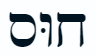 chus: to pity, look upon with compassion

NKJV: You have had pity on the plant
NIV: You have been concerned about this plant
NASB: You had compassion on the plant
The Lord’s Compassion
The Lord teaches Jonah a lesson on compassion to delivery him from his sin
The Lord had compassion on the sailors
The sailors truly feared God, offered a sacrifice, and made vows
The Lord had compassion on the Jonah
Jonah repented of his sin, promised a sacrifice and a vow
The Lord had compassion on the Ninevites
The Ninevites repented of their sin, feared God, and made sacrifices

Yet Jonah did not have compassion for the Sailors or the Ninevites - Jonah only had compassion for a plant in this story 
He did not labor for the plant, nor did he make it grow; the plant came into being in a night and perished in a night
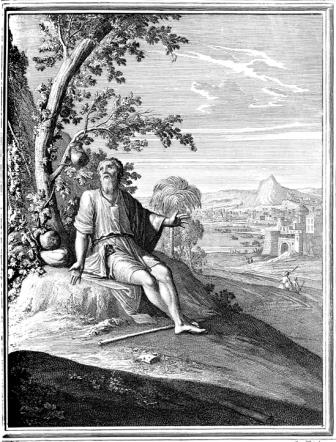 Jonah praised the Lord in his prayer for delivering him from the storm, yet he was not willing to accept God’s compassion and mercy on those who needed salvation just as much as Jonah needed it
Jonah Chapter 4:1-11
Themes within Jonah
While there are many lessons in Jonah, here are three key themes throughout the book
Book of Jonah
God’s Mercy and Love Extend Universally to All
God Expects Obedience and Repentance
God’s is Sovereign over all nations and earth’s creation
Class Exercise
Break into groups of 2-5 and answer the questions below:
We will gather back together to discuss in 5-10 minutes
Themes within Jonah
While there are many lessons in Jonah, here are three key themes throughout the book
Themes within Jonah Chapter 4
God’s Mercy and Love Extend Universally to All
God relented from his destruction on Nineveh and saved many people and cattle
(Jon 4:11)  And should not I pity Nineveh, that great city, in which there are more than 120,000 persons who do not know their right hand from their left, and also much cattle?”
Jonah did not want to preach in Nineveh because he knew that because God is merciful, and would allow repentance and salvation from destruction 
(Jon 4:2b)  That is why I made haste to flee to Tarshish; for I knew that you are a gracious God and merciful, slow to anger and abounding in steadfast love, and relenting from disaster.
God was merciful on Jonah and provided shade for his comfort
(Jon 4:6a)  Now the LORD God appointed a plant and made it come up over Jonah, that it might be a shade over his head, to save him from his discomfort.
Themes within Jonah
While there are many lessons in Jonah, here are three key themes throughout the book
Themes within Jonah Chapter 4
God Expects Obedience and Repentance
Nineveh was saved because they repented from their sin – God hates sin, but is patient and loving towards us with the expectation that there will be repentance sin
(Jon 4:11)  And should not I pity Nineveh, that great city, in which there are more than 120,000 persons who do not know their right hand from their left, and also much cattle?”
God teaches Jonah a lesson about mercy, expecting him to repent of his selfish ways
(Jon 4:10)  And the LORD said, “You pity the plant, for which you did not labor, nor did you make it grow, which came into being in a night and perished in a night.
Themes within Jonah
While there are many lessons in Jonah, here are three key themes throughout the book
Themes within Jonah Chapter 4
God’s is Sovereign over all nations and earth’s creation
God “appointed a plant” to grow and provide shade for Jonah, but also God “appointed a worm” to kill the same plant to teach Jonah a lesson
(Jon 4:7)  But when dawn came up the next day, God appointed a worm that attacked the plant, so that it withered.
God appointed a scorching east wind on Jonah as part of his lesson
(Jon 4:8)  When the sun rose, God appointed a scorching east wind, and the sun beat down on the head of Jonah so that he was faint. And he asked that he might die and said, “It is better for me to die than to live.”
God Chastens Who He Loves
Heb 12:3-17
(5)  And have you forgotten the exhortation that addresses you as sons? “My son, do not regard lightly the discipline of the Lord, nor be weary when reproved by him.
(6)  For the Lord disciplines the one he loves, and chastises every son whom he receives.”
(7)  It is for discipline that you have to endure. God is treating you as sons. For what son is there whom his father does not discipline?
(8)  If you are left without discipline, in which all have participated, then you are illegitimate children and not sons.
(9)  Besides this, we have had earthly fathers who disciplined us and we respected them. Shall we not much more be subject to the Father of spirits and live?
(10)  For they disciplined us for a short time as it seemed best to them, but he disciplines us for our good, that we may share his holiness.
(11)  For the moment all discipline seems painful rather than pleasant, but later it yields the peaceful fruit of righteousness to those who have been trained by it.
(Pro 3:11-12)
(11)  My son, do not despise the LORD's discipline or be weary of his reproof,
(12)  for the LORD reproves him whom he loves, as a father the son in whom he delights.
(Tit 2:11-12)
(11)  For the grace of God has appeared, bringing salvation for all people,
(12)  training us to renounce ungodliness and worldly passions, and to live self-controlled, upright, and godly lives in the present age,
(1Co 11:32)  
But when we are judged by the Lord, we are disciplined so that we may not be condemned along with the world.
Patterns of Jonah’s Mercy & Grace
When was Jonah Ungrateful and Unmerciful?
When was Jonah Grateful and Merciful?
Jonah was grateful for the plant and “exceedingly glad” (4:6)
Jonah was so angry that God relented from disaster on Nineveh, that he wanted to die (4:3)
Jonah pitied the plant that died that provided him with shade (4:9)
Jonah did not want God’s message of repentance and mercy to be taken to Nineveh (1:3, 4:2)
Jonah showed mercy on the sailors by offering to sacrifice his life, but perhaps saw this as a way out of the mission because he would rather die than delivery the message to Nineveh (1:12, 4:3)
Jonah was grateful when he was saved from the fish (2:2), but his prayer compared himself to pagans with their worthless idols (2:8); in his prayer he promised a sacrifice (2:9), but only after God chastened him
Patterns of God’s Mercy & Grace
Patterns both within the Book of Jonah as well as throughout the Bible
God’s Mercy and Grace Throughout the Book of Jonah
God was merciful on the sailors as he saved them from the storm
God was merciful on the Jonah, as he was saved from drowning in the sea
God was merciful on the Ninevites as he relented from destroying them for their evil
God’s Mercy and Grace Today Through Jesus
(Mic 7:18 ESV)  Who is a God like you, pardoning iniquity and passing over transgression for the remnant of his inheritance? He does not retain his anger forever, because he delights in steadfast love.
(Rom 3:23-25 ESV)  for all have sinned and fall short of the glory of God,  (24)  and are justified by his grace as a gift, through the redemption that is in Christ Jesus,  (25)  whom God put forward as a propitiation by his blood, to be received by faith. This was to show God's righteousness, because in his divine forbearance he had passed over former sins.